皆様からの現場の声や応援の声をお待ちしています！左のアンケートフォームからお願いします。
※個別返信はできません。ご容赦ください。
「現場の声」
に郡山りょうが答えます
No.1
何故、労働組合は
政治に取り組むんですか？
既読
労働組合が解決できない課題を解決するには政治の取り組みが必要だからです。
例：給与明細と政治
何故政治の取り組みが必要なのか、一例を紹介します。上の画像は、一般的な給与明細をイメージした画像です。明細右上の「賃金計」の部分は皆さんの職場の労働組合と会社の交渉で決まります。一方、賃金の15～20％を支払っているオレンジ枠の社会保険料や税金の額・使い道は労働組合と会社が交渉しても決められません、これらは政治の場で議論されて決まります。支払う額や使い道に対して労働者の思い・考えを反映するには、政治への取り組みが必要となります。
公式サイトは
こちらから→
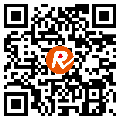